Data Quality Patterns in the Cloudwith Azure Data FactoryMark KromerSr. Program ManagerAzure Data Factory
ADF: Simple and Productive ETL in the Cloud at any Scale
Orchestration
Mapping Data Flows
Wrangling Data Flows
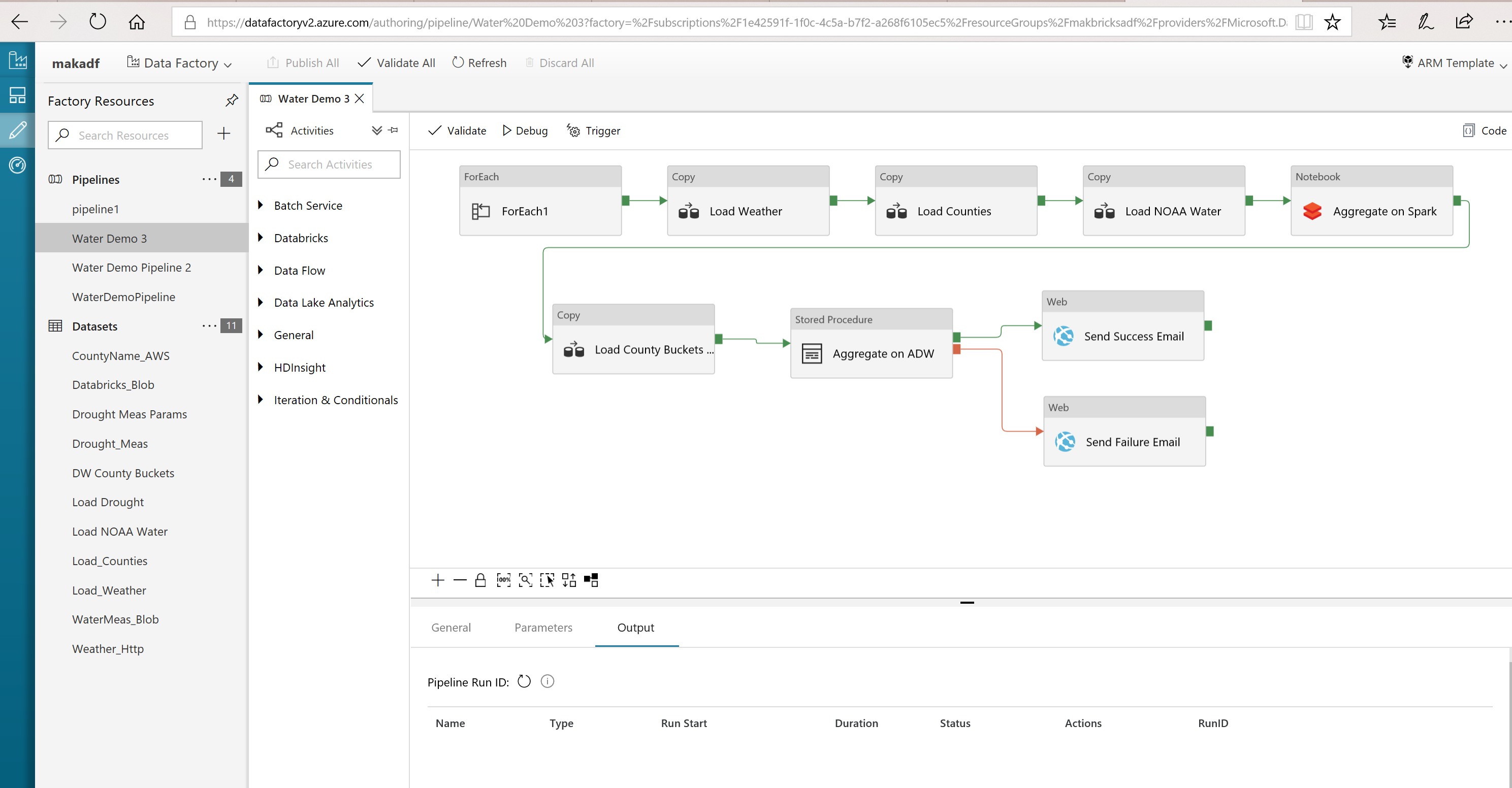 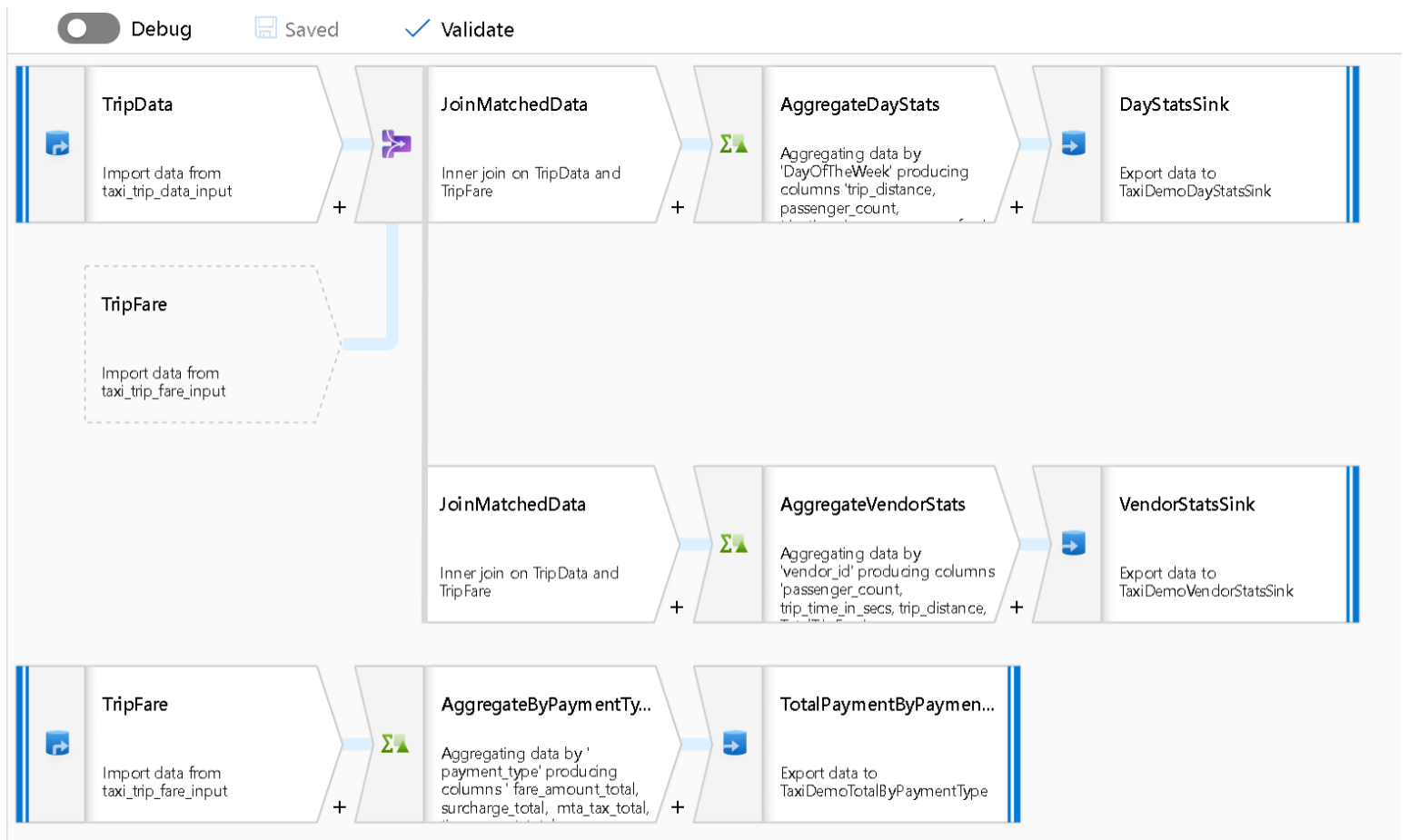 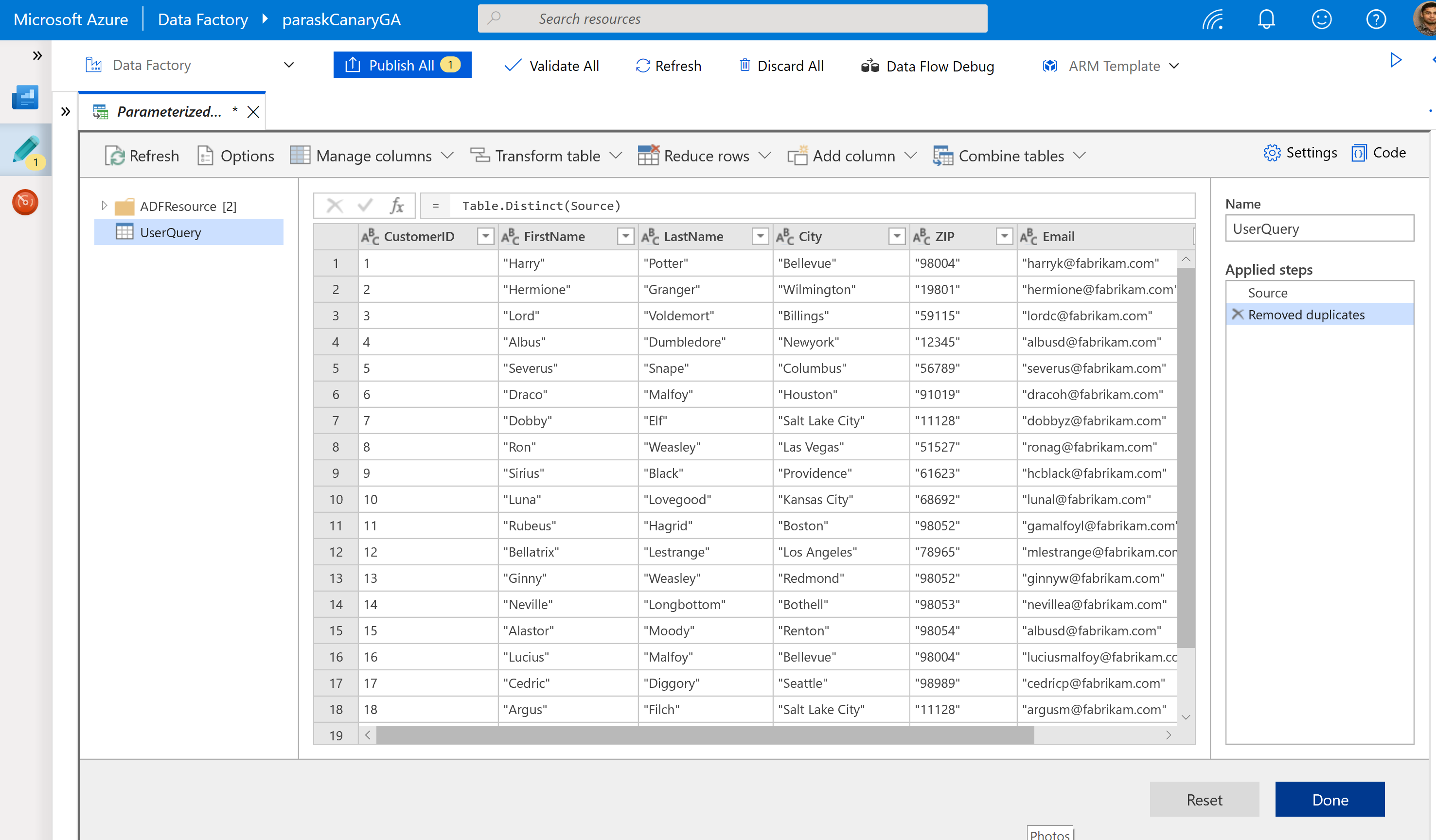 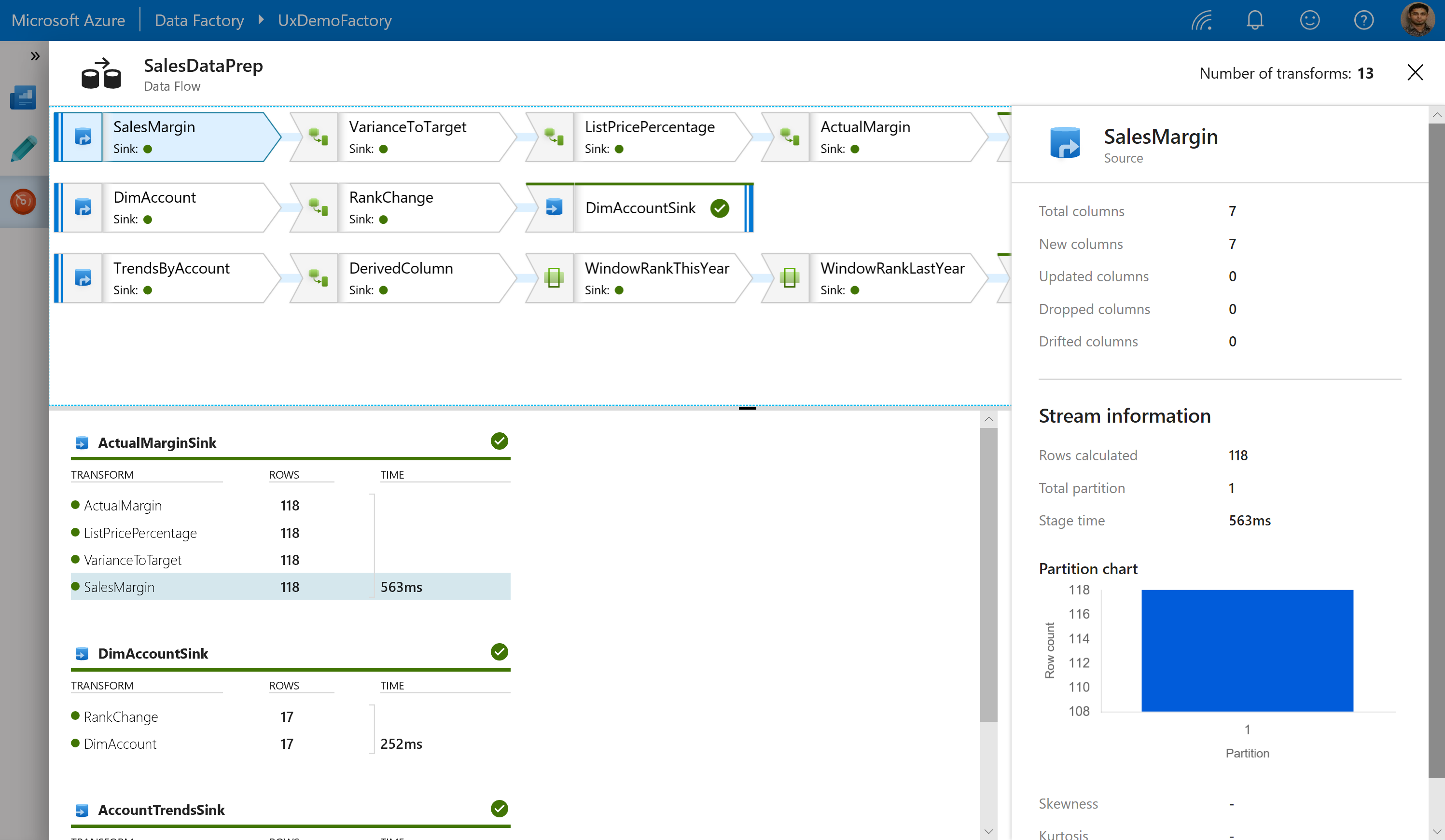 Rich Monitoring
[Speaker Notes: Let’s take a look at the process through the visual user interface

Orchestration. Directs other services to execute actions as part of the transformation process.

Mapping Data Flows. Develop graphical data transformation logic at scale without writing code using Mapping Data Flows (preview).

Mapping Data Flows. Develop graphical data transformation logic at scale without writing code using Mapping Data Flows (preview).

Monitoring: Monitor pipeline and activity runs with a simple list view interface]
As Data Engineer, you are responsible for building, managing, maintaining data pipelines that take raw data from multiple sources and produce refined data for business consumption. This can be in machine learning models, analytics, BI reports …
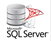 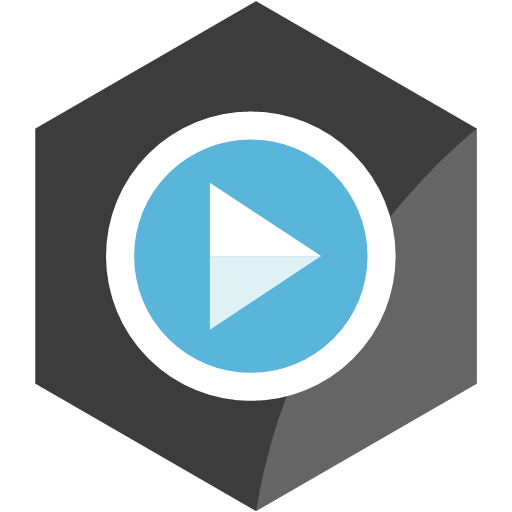 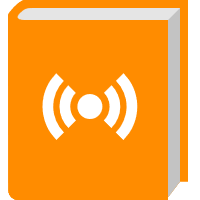 r
Data Loading
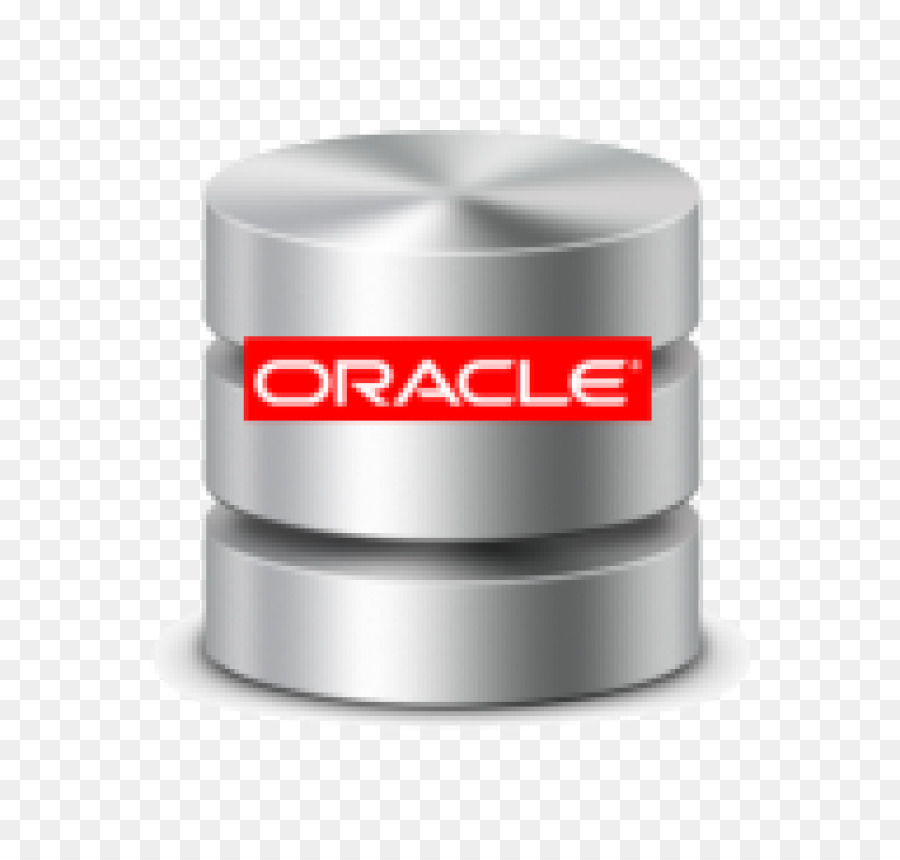 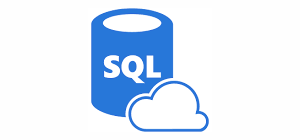 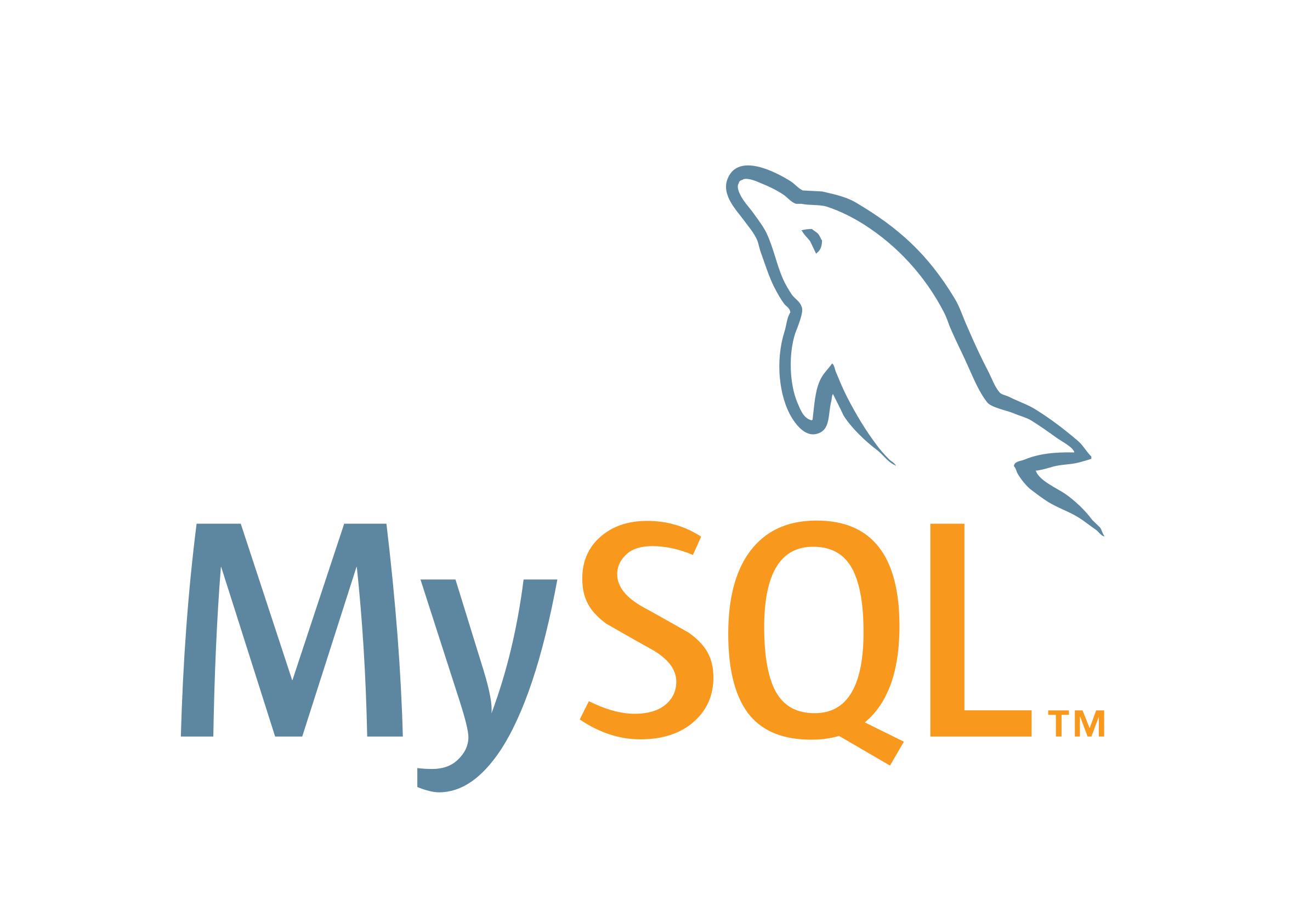 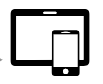 Databases
Ingest storage
Serving storage
Data Flow Data Transformation
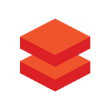 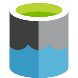 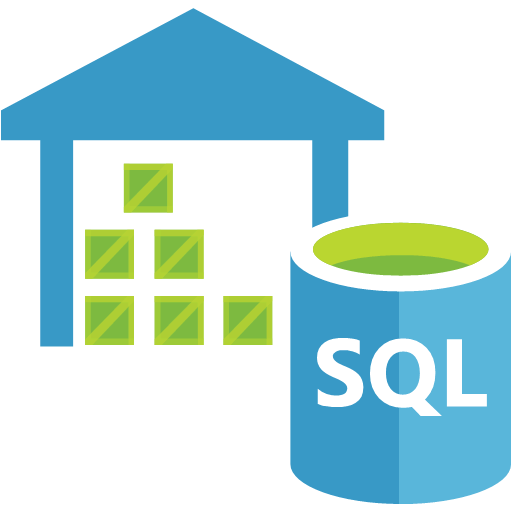 Applications
Azure Databricks
Azure Storage/Data Lake Store
Azure SQL DW
Load processed data into tables optimized for analytics
Extract and transform relational data
Load files into data lake on a schedule
Logs, files, and media (unstructured)
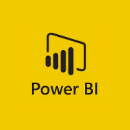 Clean and join disparate data
Dashboards
Scheduled & orchestrated by ADF
Business/custom apps (structured)
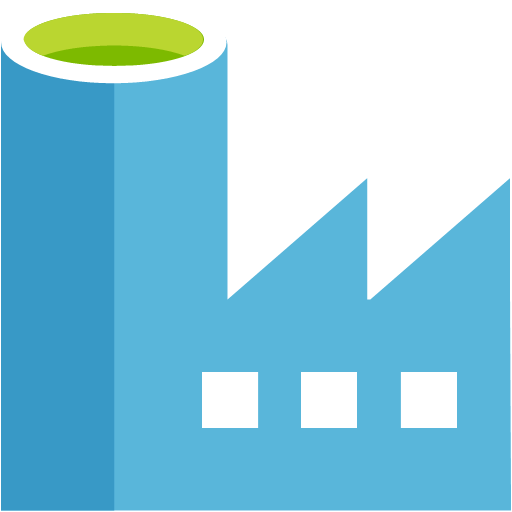 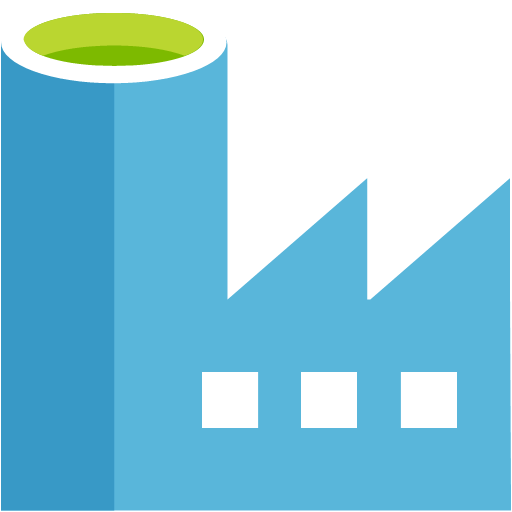 Azure Data Factory
Azure Data Factory
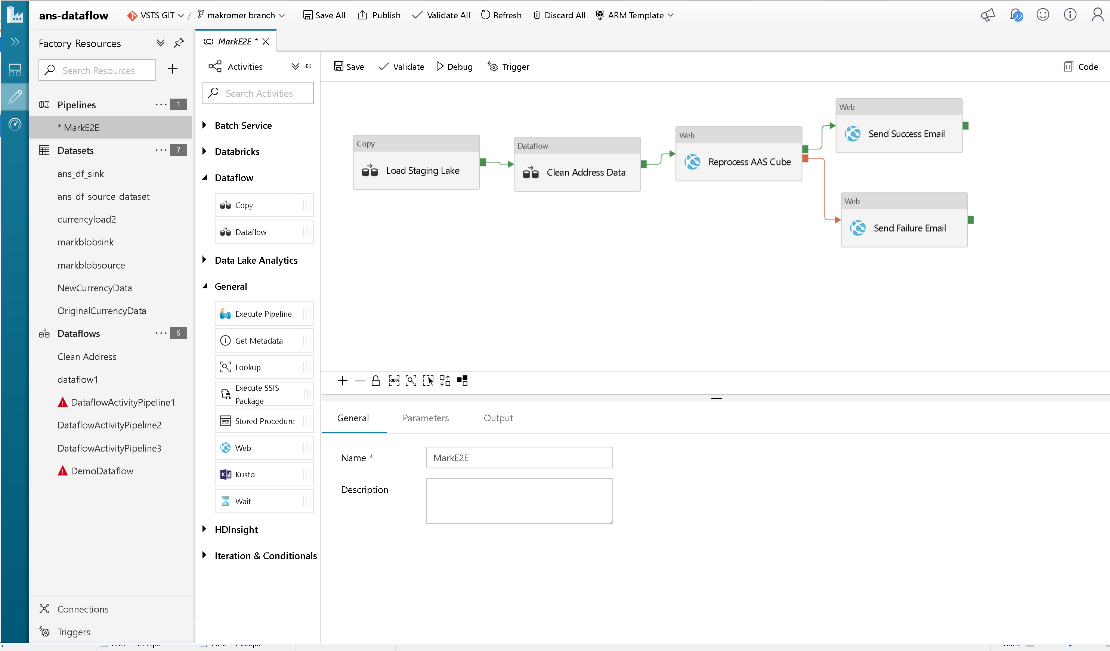 Design code-free ETL workflows
Copy data from on-prem, other clouds and Azure
Stage data for transformation
Build visual data transformations
Schedule triggers for your pipeline execution
Monitor processes and configure alerts
All within ADF
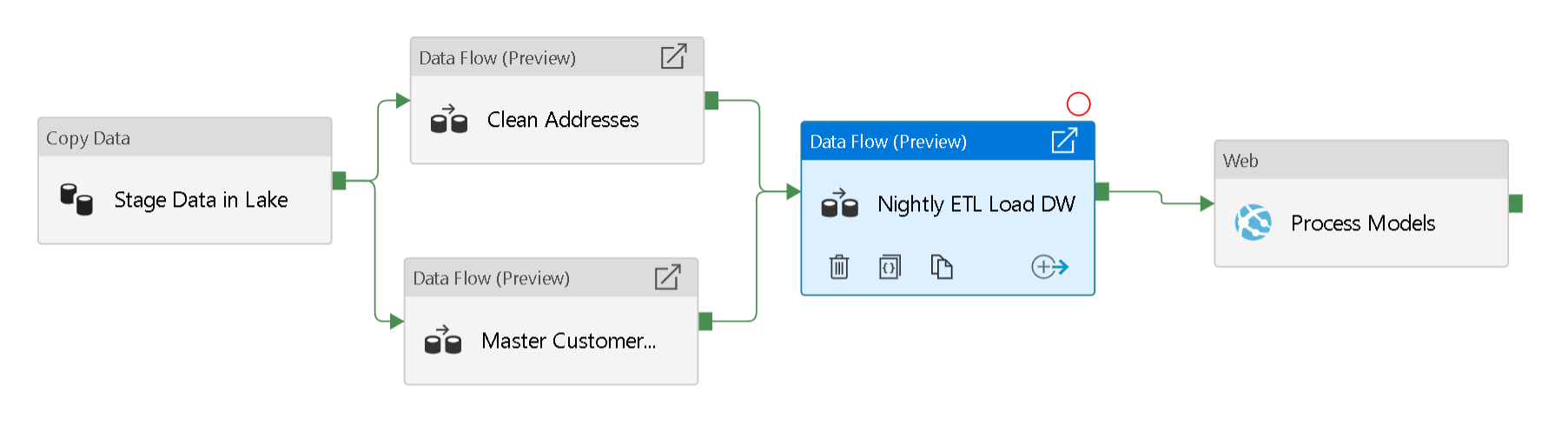 ADF Components
Pipeline
Logical grouping of activities that performs a unit of work
What gets run by a data factory
Activities can be run sequentially or in parallel
Data factory can have one or more pipelines
Ex: a pipeline can ingest data from S3 to ADLS (Copy activity), and then on success run a Data Flow transforming the data and writing it to a SQL DB (Data Flow activity)
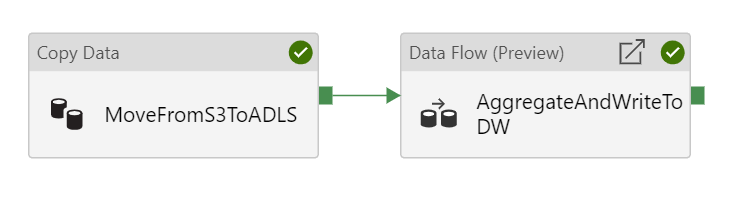 Activity
A processing step in a pipeline
Ex: Copy activity to copy data from one data store to another data store
Ex: Hive activity to run a Hive query on an Azure HDInsight cluster, to transform or analyze your data. 
Three categories of activities:
Data movement (Copy and Data Flow)
Data transformation (Data Flow, Notebook, HDInsight, etc)
Control flow (Lookup, For Each, Get Metadata, etc)
Datasets
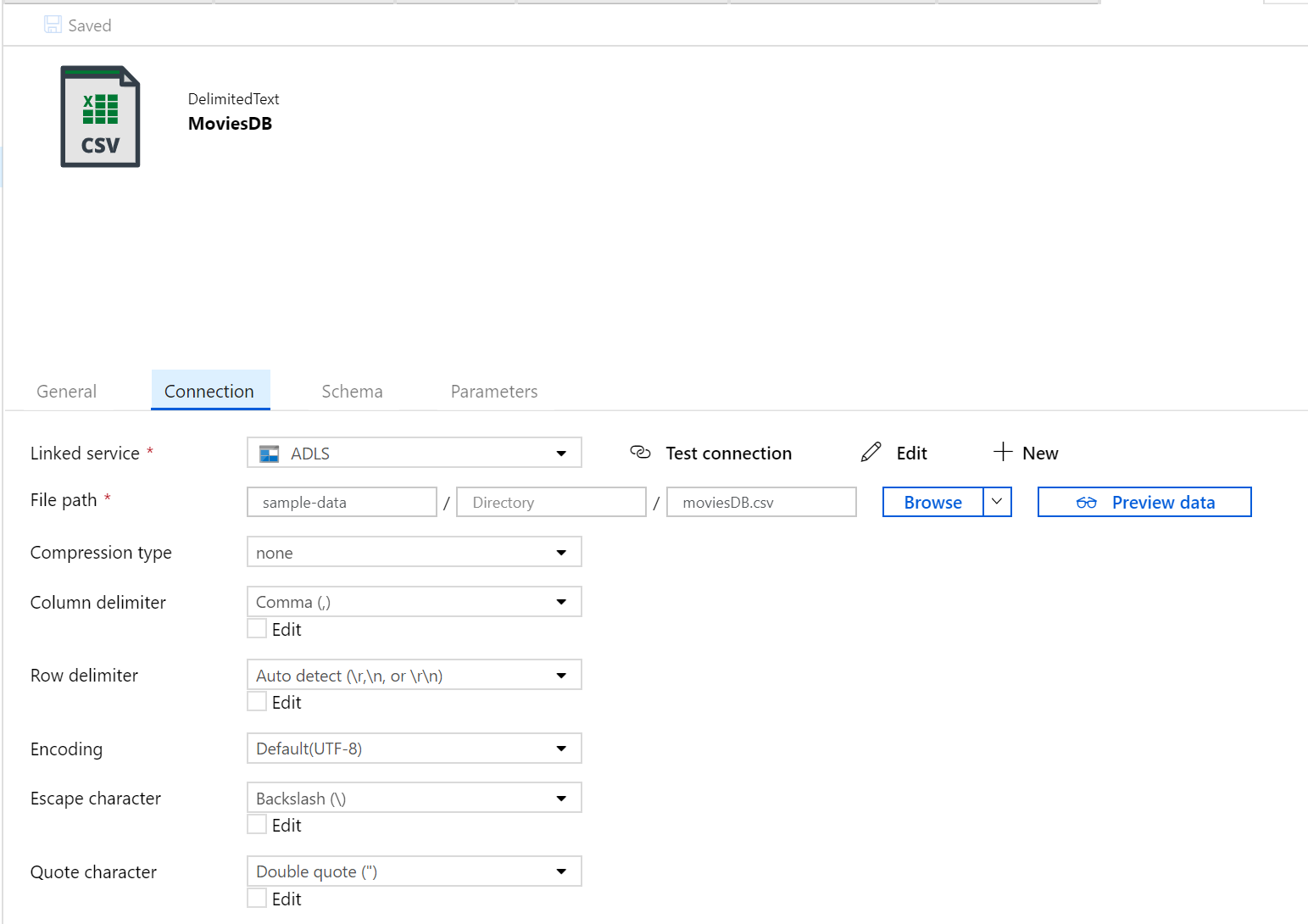 Data structures within the data stores (connectors)
Point to or reference the data you want to use in your activities as inputs or outputs
Physical representation of the data in the store
Associated with a linked service
Many datasets can point to single linked service
Referenced by activities
Ex: Copy has source/sink datasets
Linked Services
Define the connection to a data source
The connection information that's needed for Data Factory to connect to external resources
Ex: Azure Blob Storage linked service uses connection string stored in Key Vault (another linked service) to connect to the storage account
90+ connectors
Two types:
Represent a data store 
Ex: on-premises SQL Server database, Oracle database, file share, Azure blob storage account, etc
See list of connectors 
Represent a compute resource that can host the execution of an activity.
Ex: the HDInsightHive activity runs on an HDInsight Hadoop cluster
See full list of compute environments data
Data Flows
Visually-designed data transformation run on spark
Execute from Data Flow activity in pipeline
Comprised of data transformations
Source and Sink reference datasets
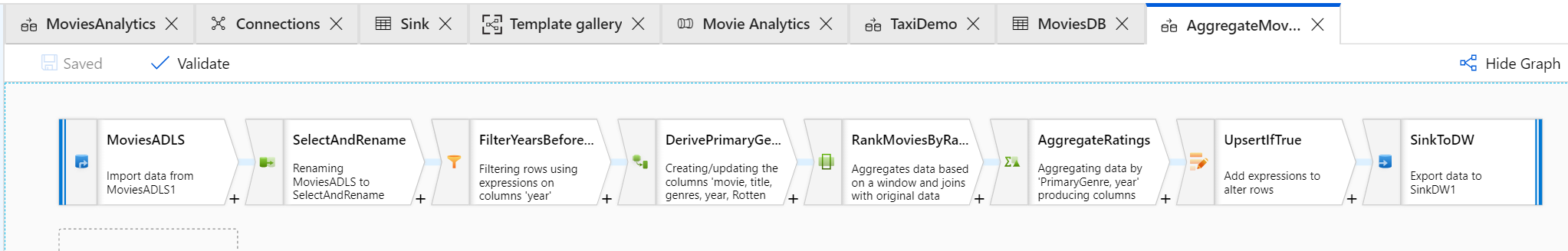 Triggers
Unit of processing that determines when a pipeline execution needs to be kicked of
One trigger can have multiple pipelines associated
One pipeline can be associated with multiple triggers
3 types:
Schedule
Tumbling Window
Event-Based
Ex: Schedule trigger runs a data ingest pipeline at 0:00 UTC everyday
Integration Runtime
Compute infrastructure used by Azure Data Factory to provide the following data integration capabilities across different network environments:
Data Flow: Execute a Data Flow in managed Azure compute environment.
Data movement: Copy data across data stores in public network and data stores in private network (on-premises or virtual private network). It provides support for built-in connectors, format conversion, column mapping, and performant and scalable data transfer.
Activity dispatch: Dispatch and monitor transformation activities running on a variety of compute services such as Azure Databricks, Azure HDInsight, Azure Machine Learning, Azure SQL Database, SQL Server, and more.
SSIS package execution: Natively execute SQL Server Integration Services (SSIS) packages in a managed Azure compute environment.
Data Quality Patterns
Data Quality for Data Warehouse
Verify data types and lengths
How to handle NULLs
Domain value constraints
Single source of truth (master data)
Late arriving dimensions
Lookups
Data Quality for Data Science
Duplicate Data
Descriptive data statistics
Length, type, mean, median, average, stddev …
Frequency distribution
Missing values
Enumerations / Lookups
Value replacement
Data Profiling
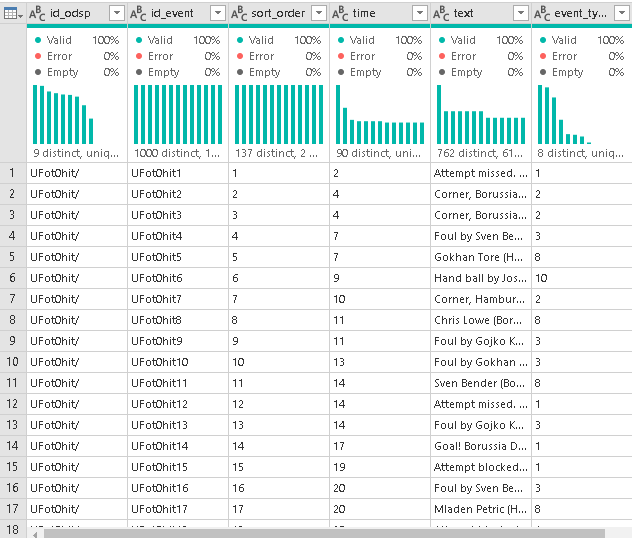 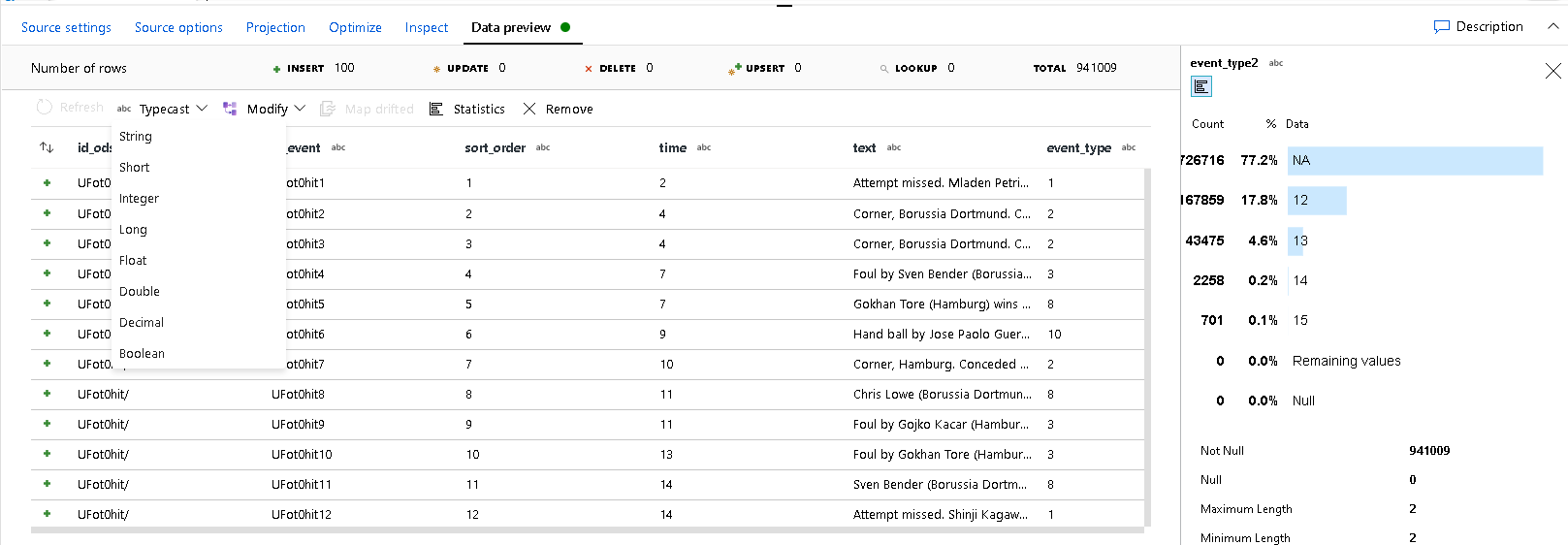 Summary statistics describing the shape, size, content of your data
Helps you to understand what is inside your data
As a Data Engineer, you have the responsibility to provide proper data for analytics and models
For big data sets, use sampling / good enough approach
View data statistics at any step in your data transformation
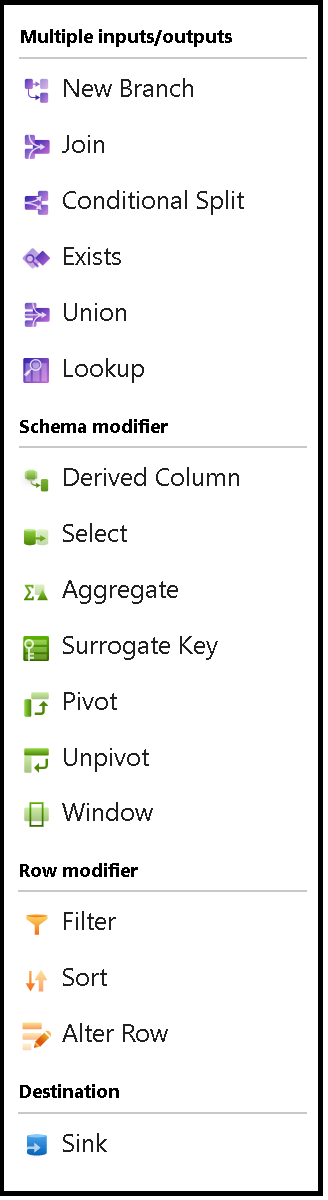 Replacing Values
Replace empty strings with nulls
iif (length(title) == 0,toString(null()),title)
Replace nulls with values
iif (isNull(customername), ‘NA’, customername)
Replace missing measurements with aggregates
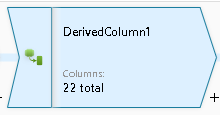 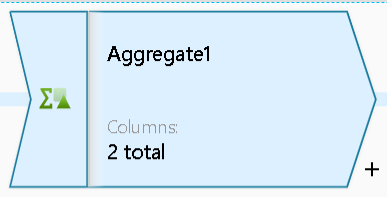 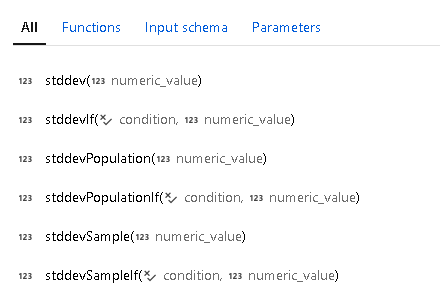 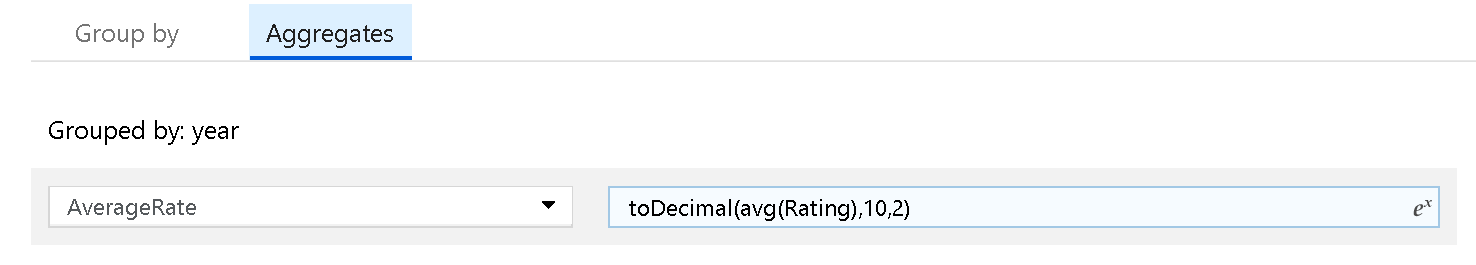 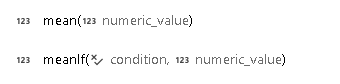 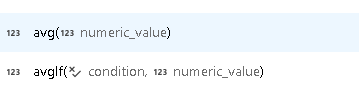 Splitting Data Based on Values
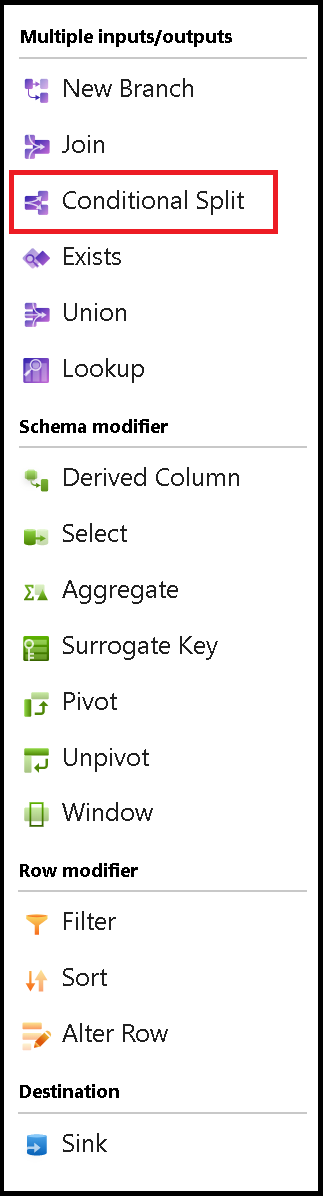 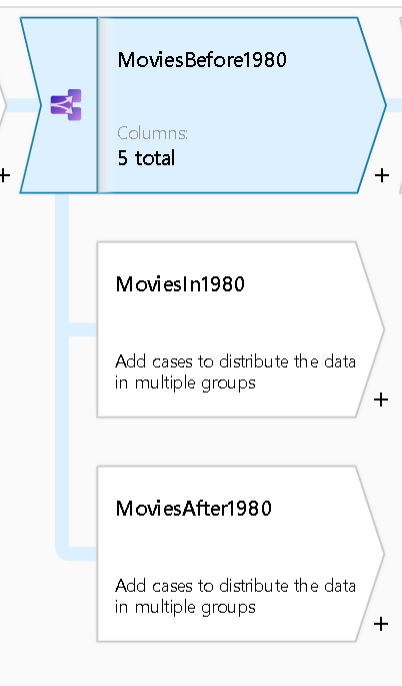 Create separate paths to separate training data from testing data
Separate rules can be applied to streams based on value conditions
Create a full copy of data at any point
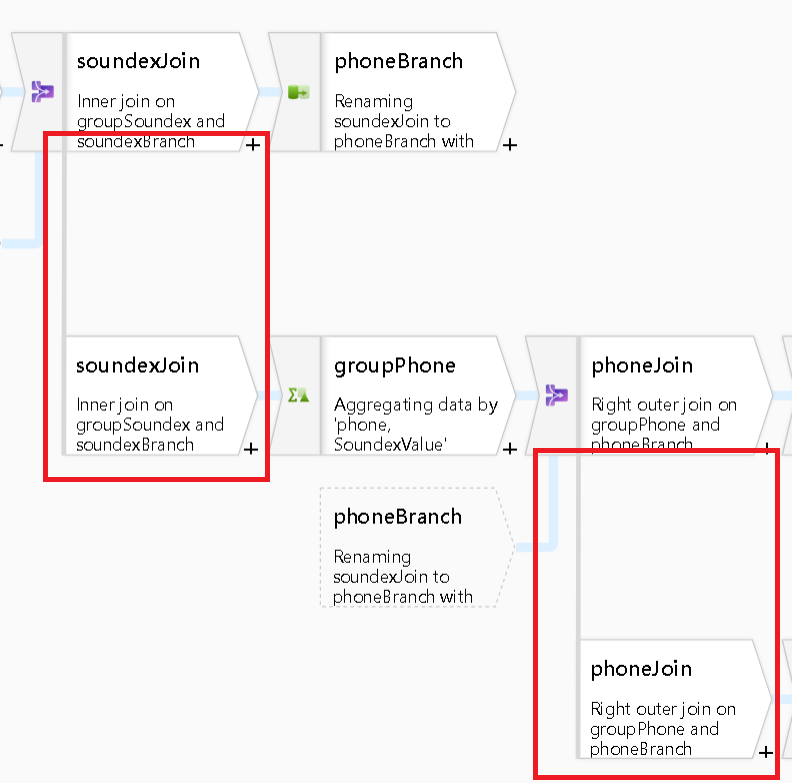 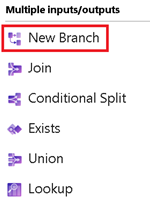 Pattern Matching
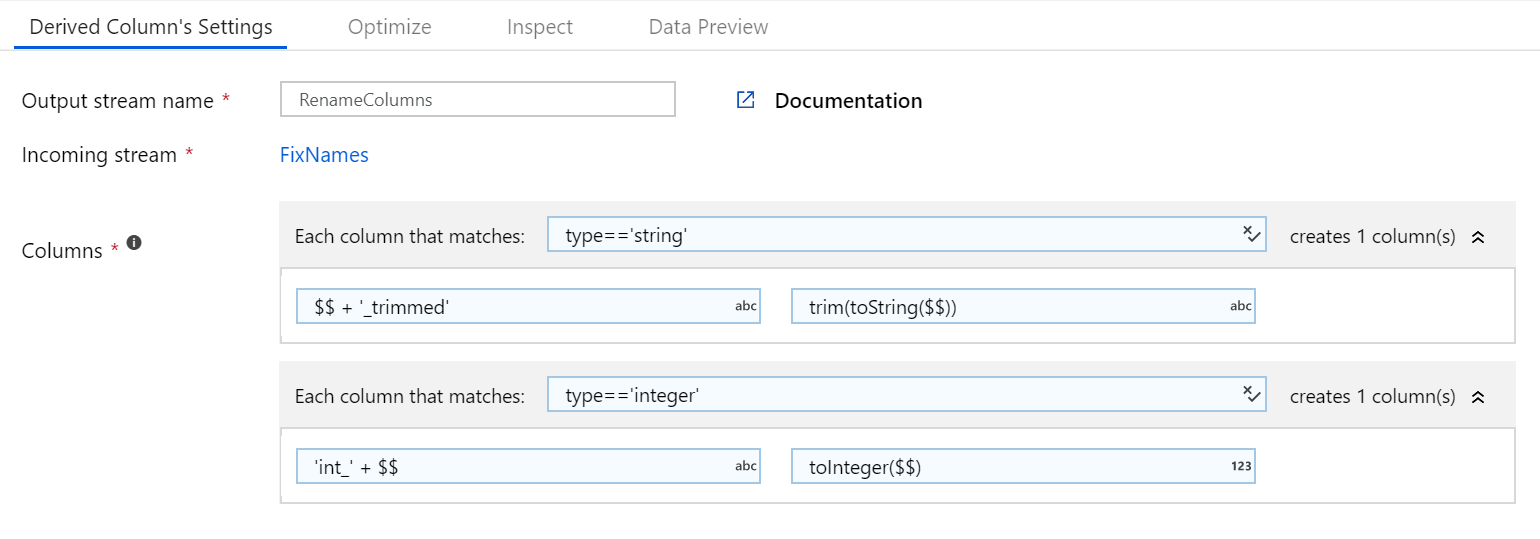 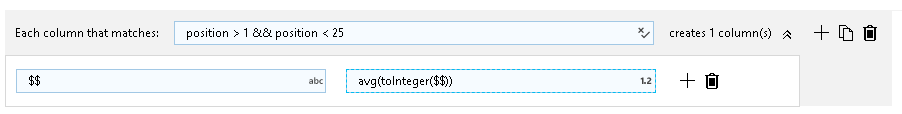 With very wide datasets or datasets where you cannot anticipate all column names, generate pattern-matching rules to apply data quality rules en masse without the need to name each column and describe each rule individually.
Enumerations / Lookups
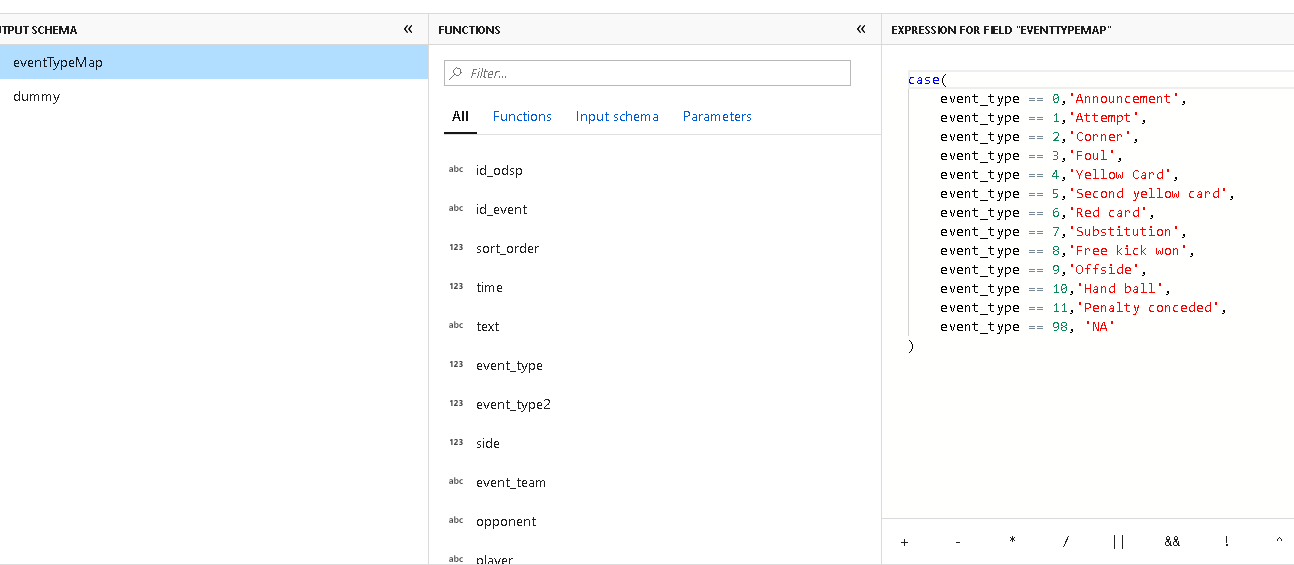 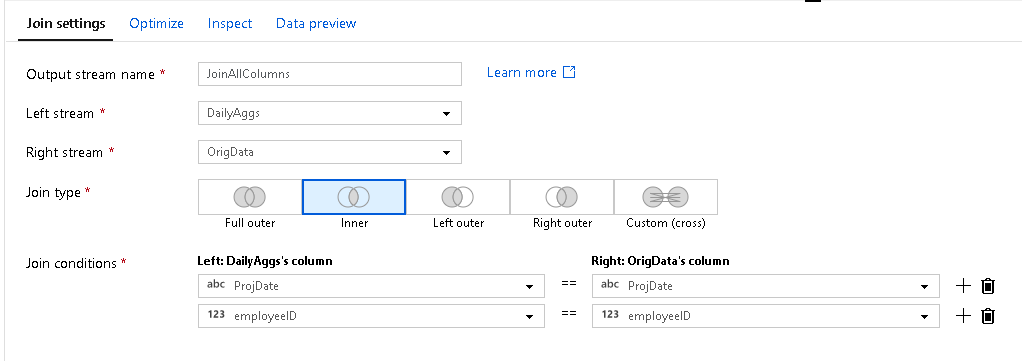 Replace coded values with categorical strings, or vice-versa
Hard code rules inside Case() statement or use a Join or Lookup method against a reference file or table
Models and analytics will sometimes require codes or string literal values
Data De-Duplication and Distinct Rows
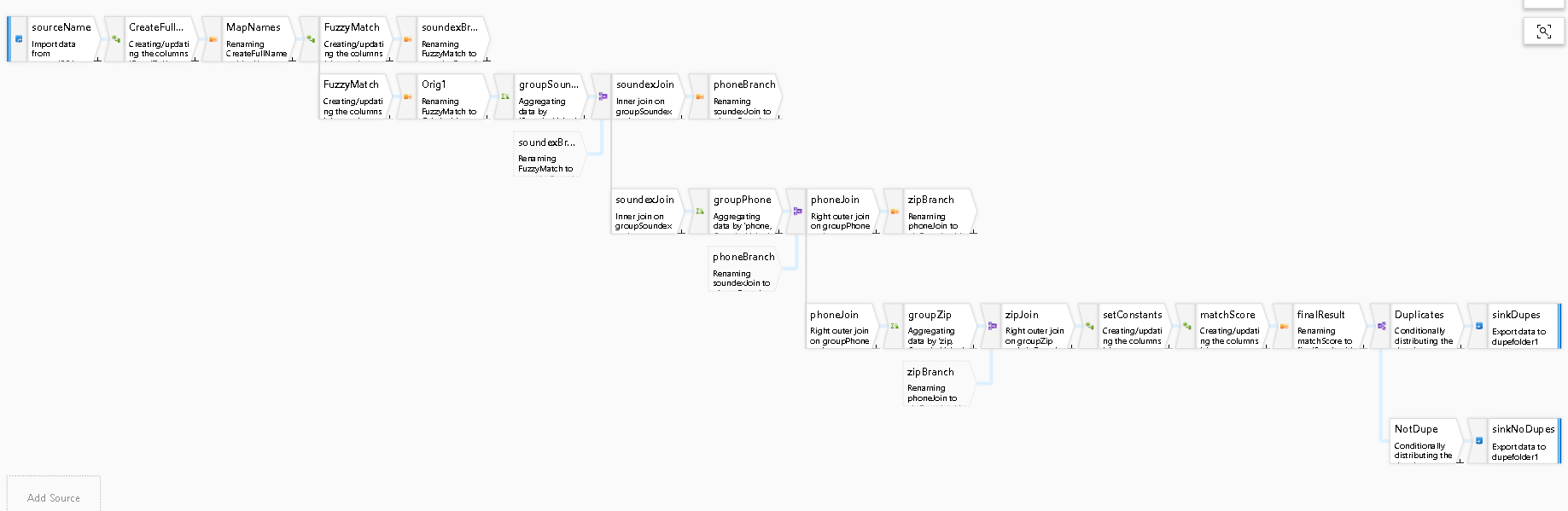 Use this pattern to eliminate common rows from your data
You pick a heuristic to use during duplicate matching
You can tag rows and/or remove duplicate rows
Use exact matching and/or fuzzy matching
Available as pipeline template Dedupe Pipeline
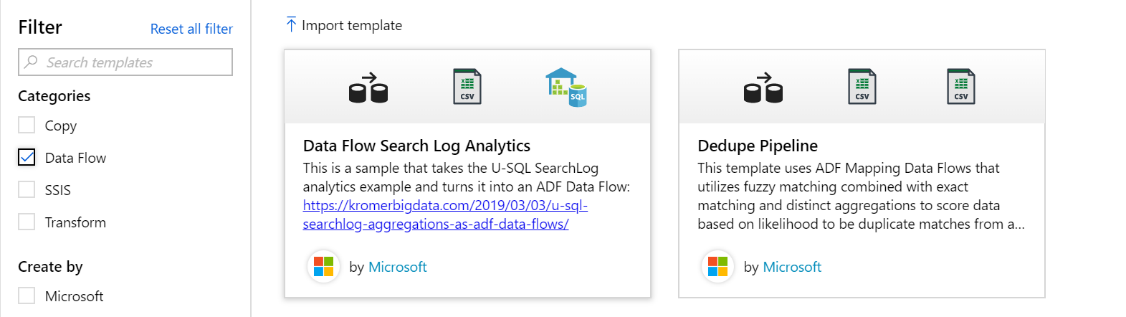 Fuzzy Lookups
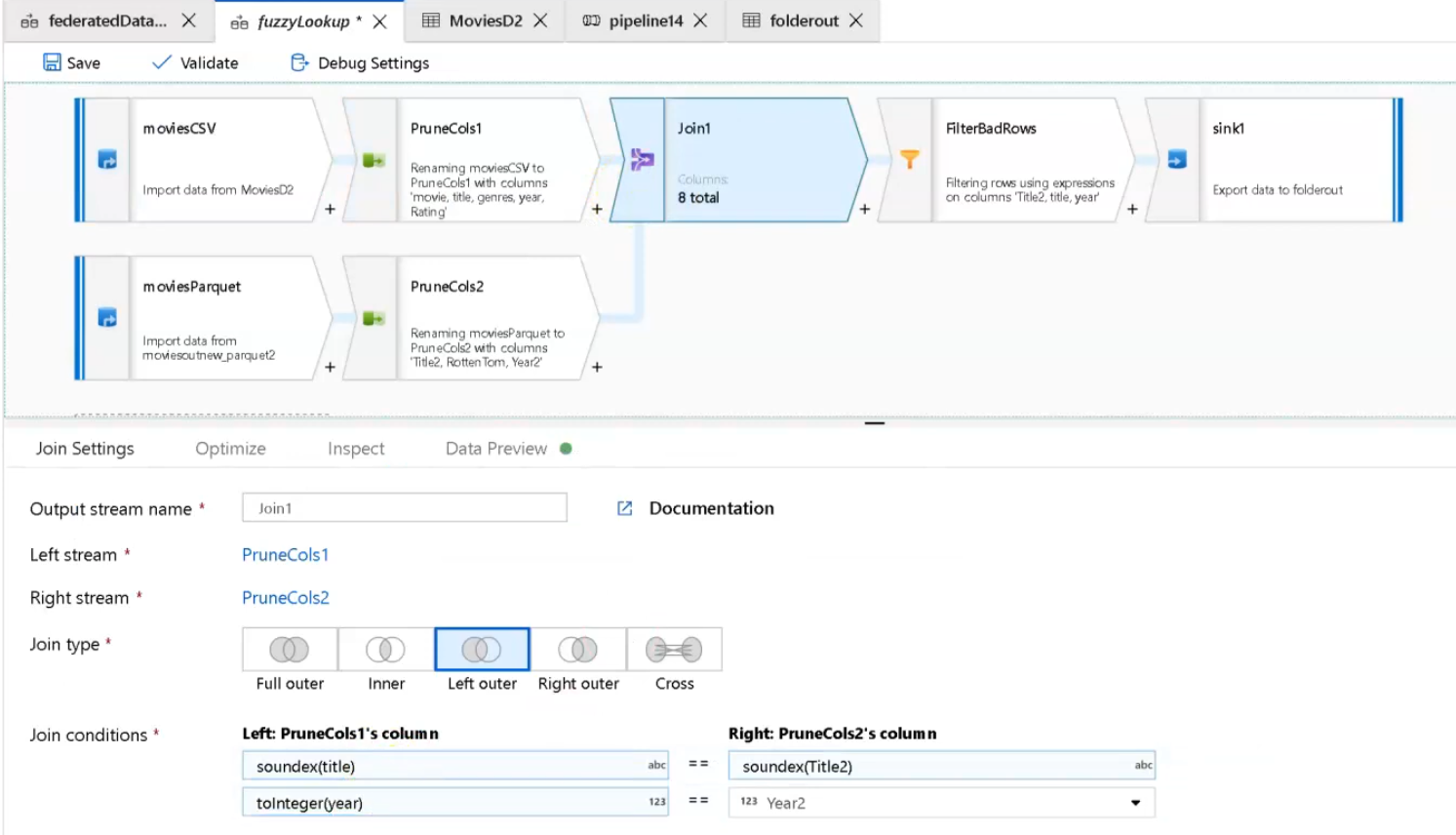 Sometime when performing inline lookups, you don’t have exact matches when looking for references
Fuzzy Lookups with Soundex helps find matches based on phonetic algorithms
Very useful in data lake scenarios where joins and lookups are against data that is not normalized or cleaned
Resources
Tutorial Videos: http://aka.ms/dataflowvideos
Patterns: http://aka.ms/dataflowpatterns 
Documentation: https://docs.microsoft.com/en-us/azure/data-factory/concepts-data-flow-overview 
Expression Language: http://aka.ms/dataflowexpressions 
Data Flow Performance guide: https://aka.ms/dfperf 
Combined Links: https://aka.ms/dflinks 
Sample Data: https://github.com/kromerm/adfdataflowdocs/tree/master/sampledata
These slides: http://slideshare.net/kromerm